TRABZON UNIVERSITY
UNIT NAME
HEADLINE 1
HEADLINE 2
Title Name Surname
TRABZON ÜNİVERSİTESİ
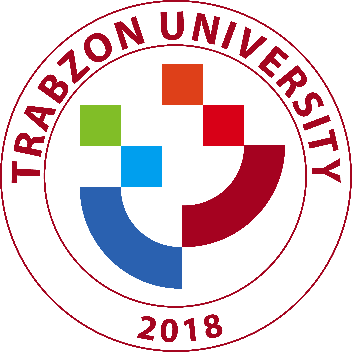 FAKÜLTE/BİRİM/BÖLÜM ADI
KONU BAŞLIĞI
ALT BAŞLIK
Unvan Adı Soyadı
ANA BAŞLIK
Üst Başlık
Metin Alanı
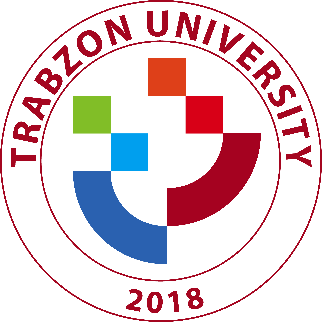 HEADLINE
Headline 2
Text Area
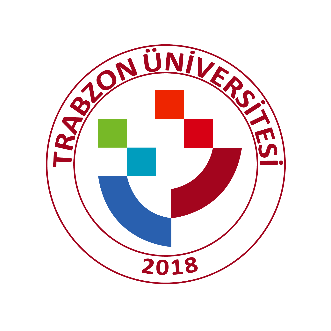 ANA BAŞLIK
Üst Başlık
Metin Alanı
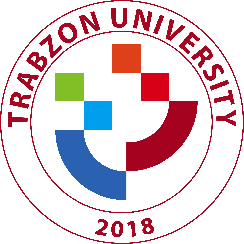 ANA BAŞLIK
Üst Başlık
Metin Alanı
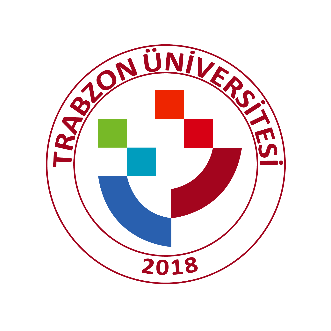 HEADLINE
Headline 2
Text Area
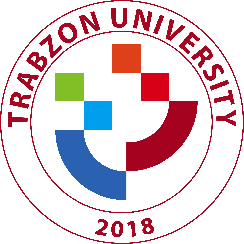 ANA BAŞLIK
Üst Başlık
Metin Alanı